AWS Cloud
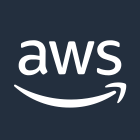 Organization Management Account
All Existing and Future 
Organization Member Accounts
2.0
1.0
Home-region
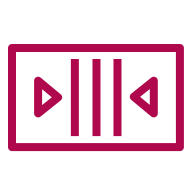 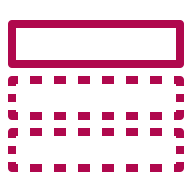 1.5
1.8
Home-region
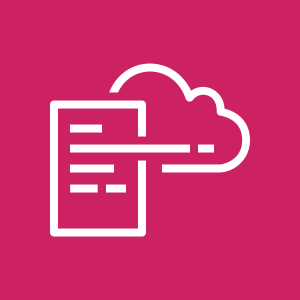 1.1
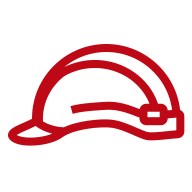 DLQ
Alarm Topic
2.2
AWS CloudFormation
region-1
EC2 Default EBS Encryption Role
region-2
1.6
region-n
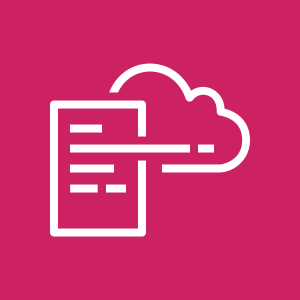 2.1
1.3
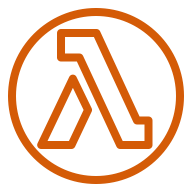 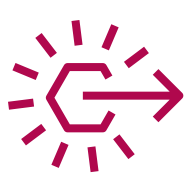 region-1
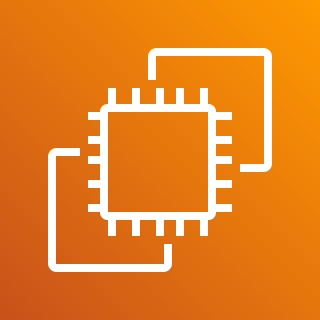 1.10
AWS CloudFormation
region-2
Regional Event Rules
Lambda Function
region-n
EC2 EBS Default Encryption
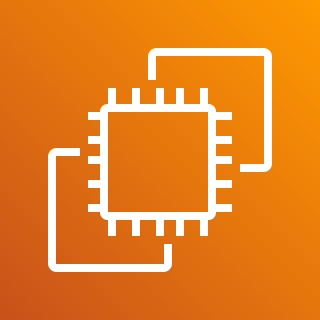 2.3
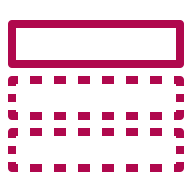 1.9
1.7
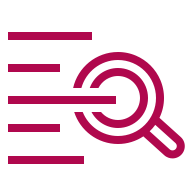 EC2 EBS Default Encryption
1.2
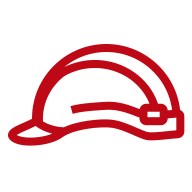 SNS Topic
CloudWatch Log Group
IAM Roles
Global-region
1.4
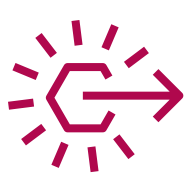 Global Event Rules